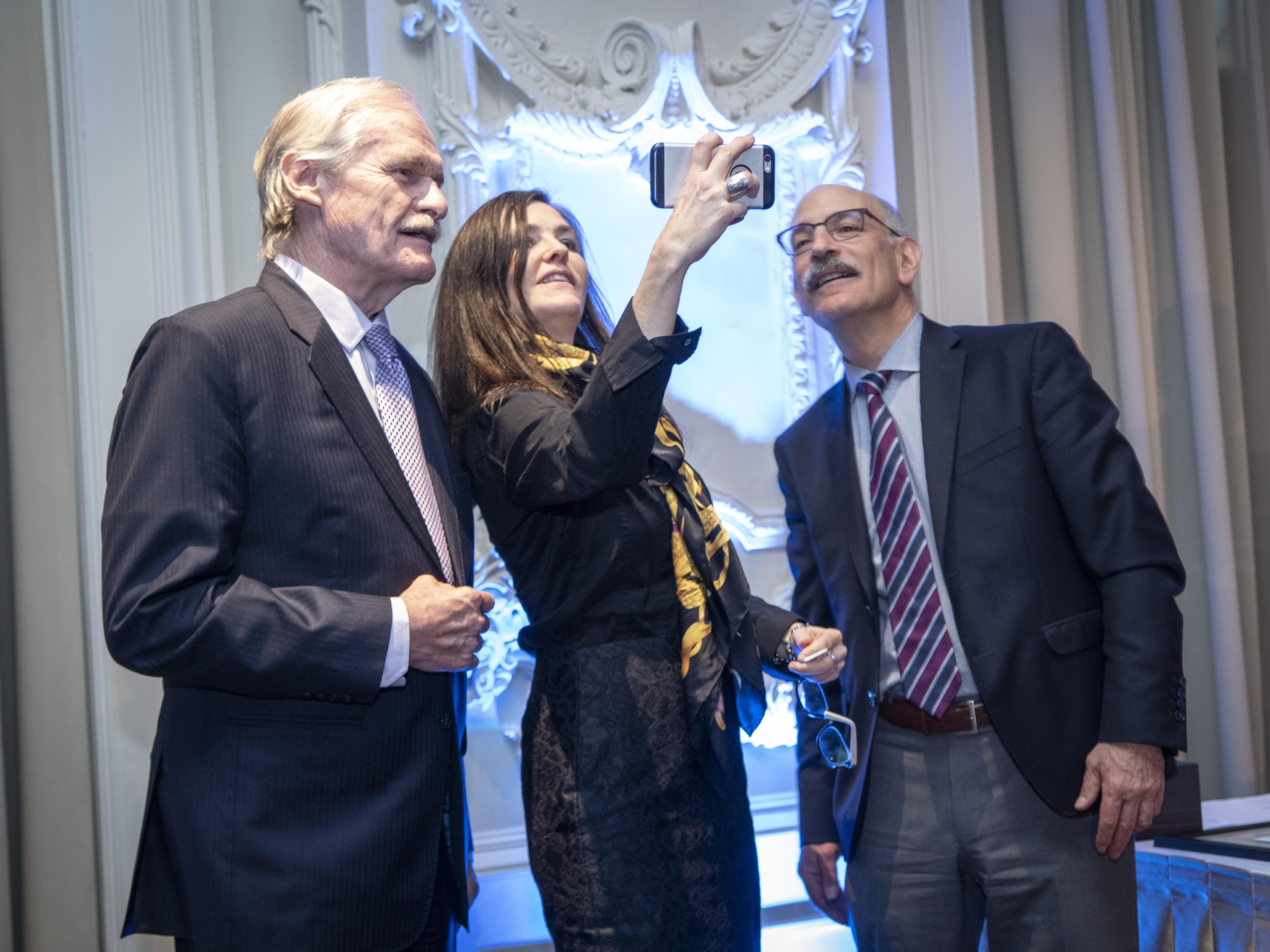 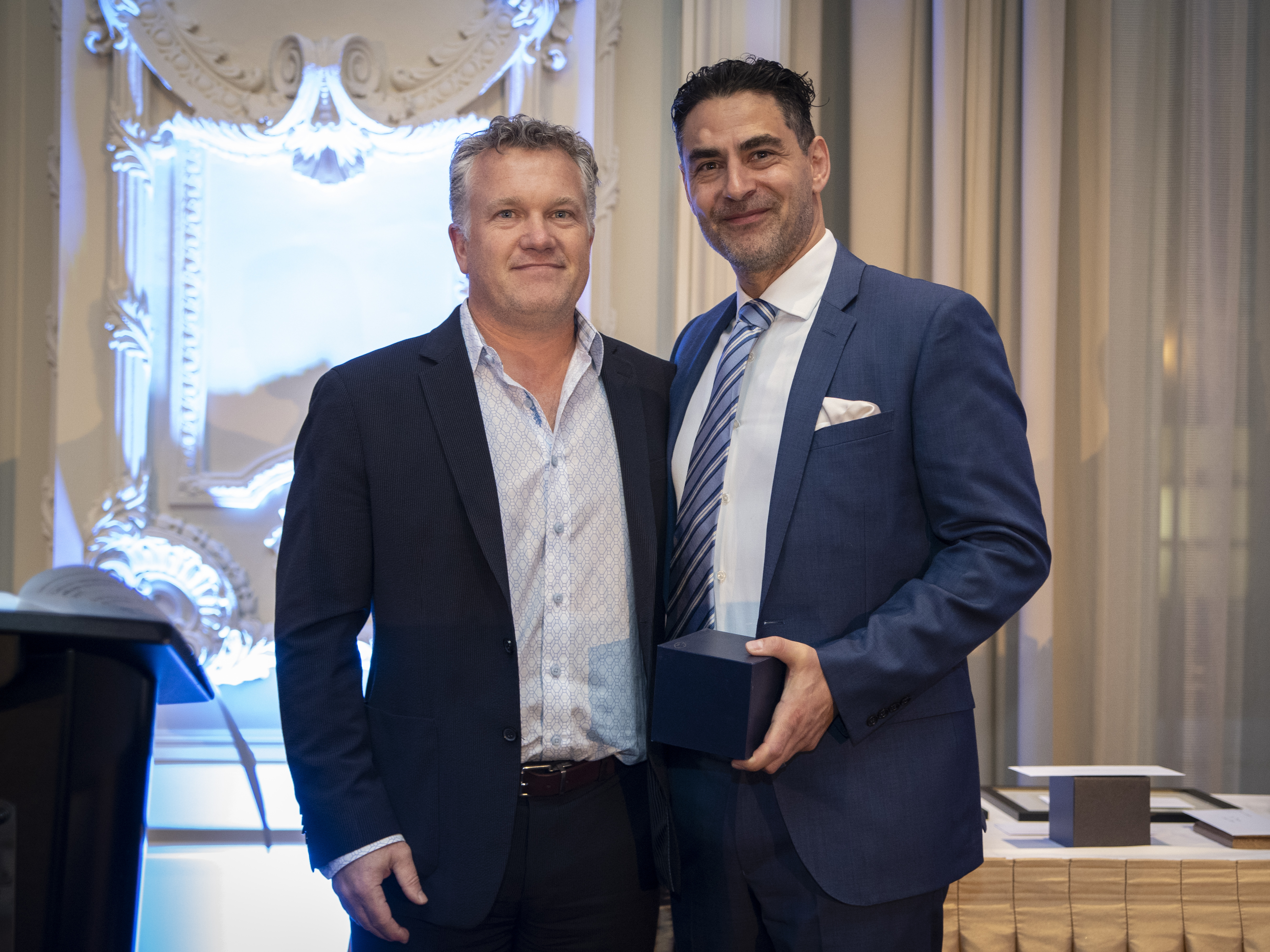 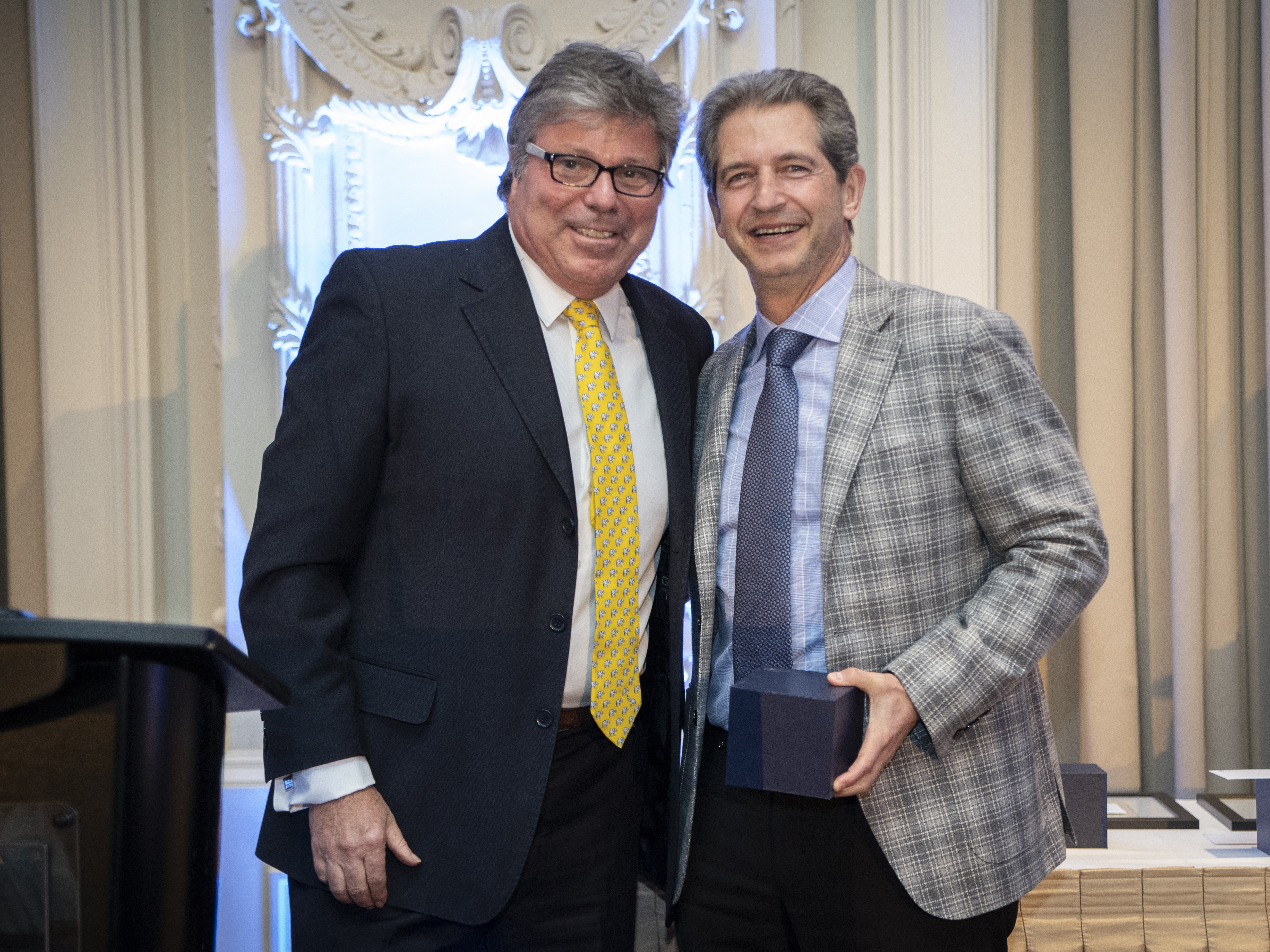 2018 GALLIE DAY celebration
Fuad MoussaTovee Undergraduate Prize
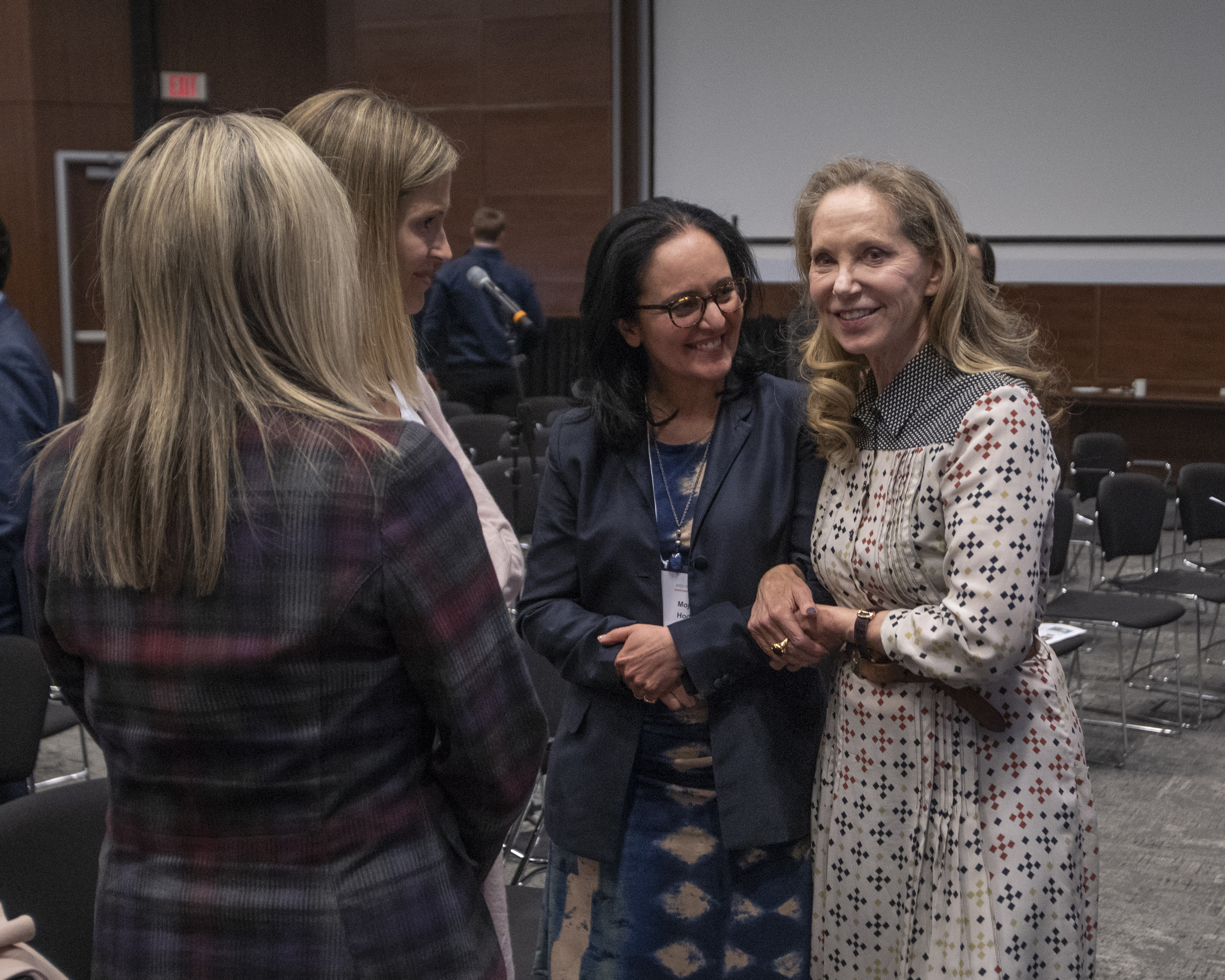 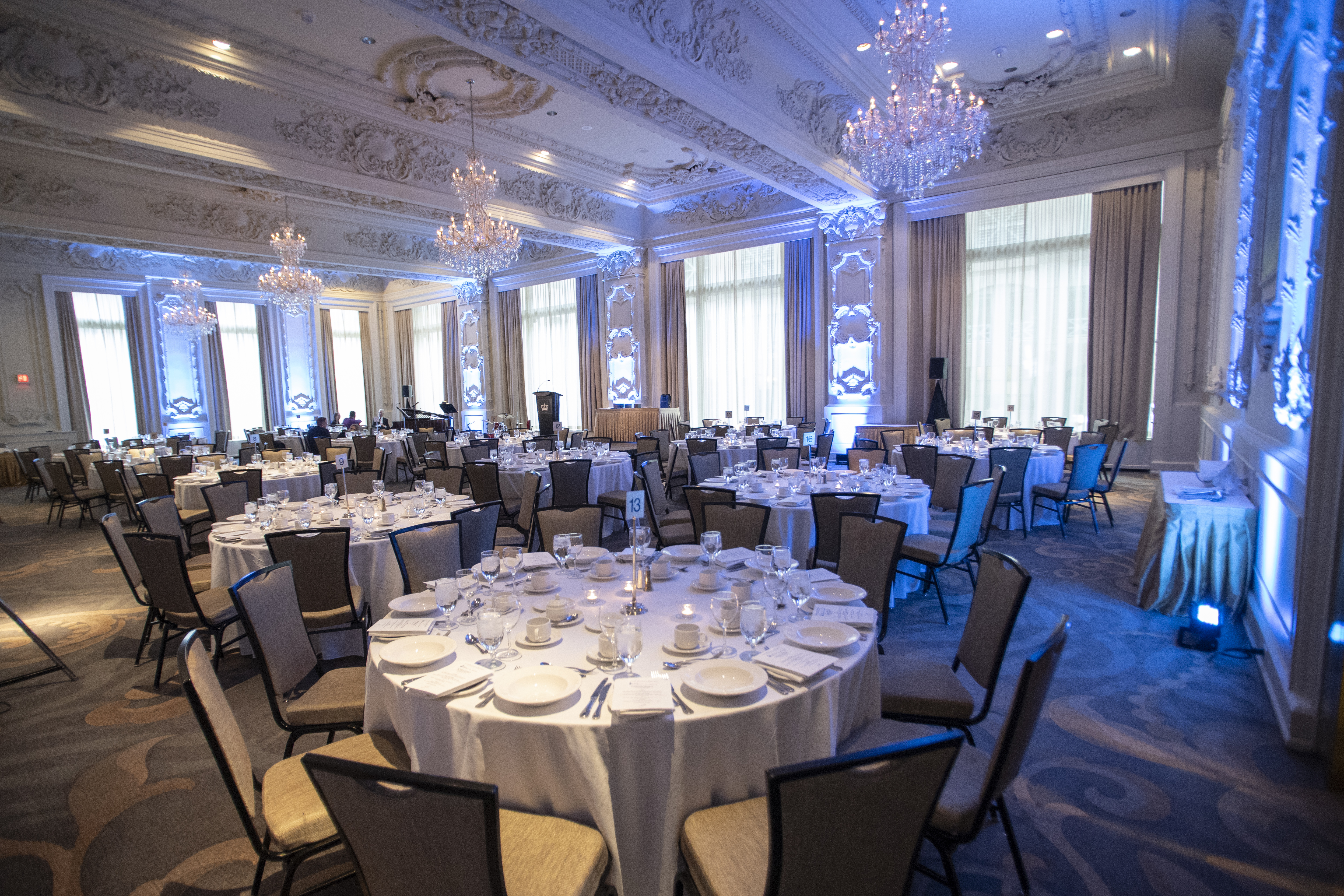 Mitch BrownTovee Postgraduate Prize
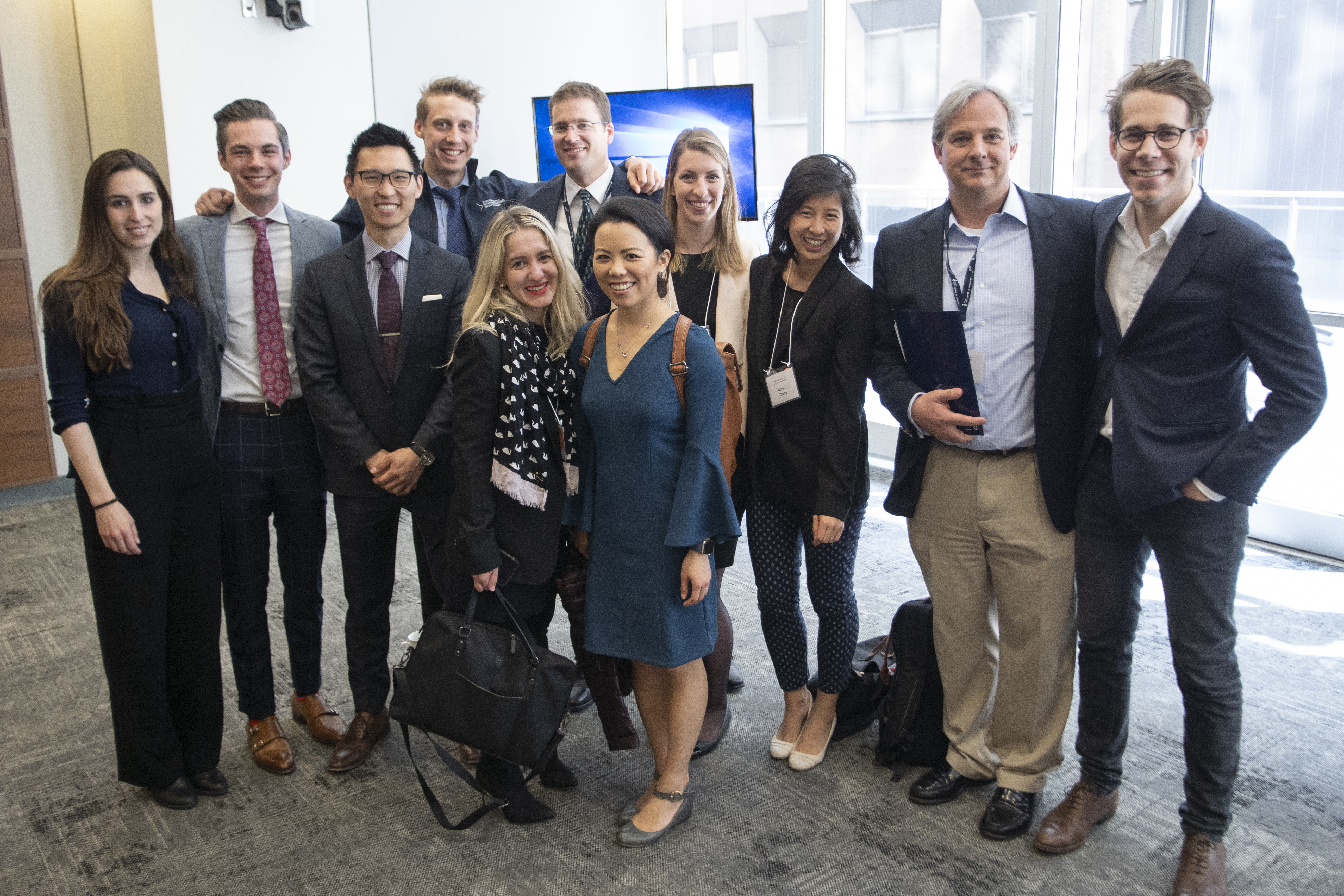 Nancy BaxterBryce Taylor Mentorship Award
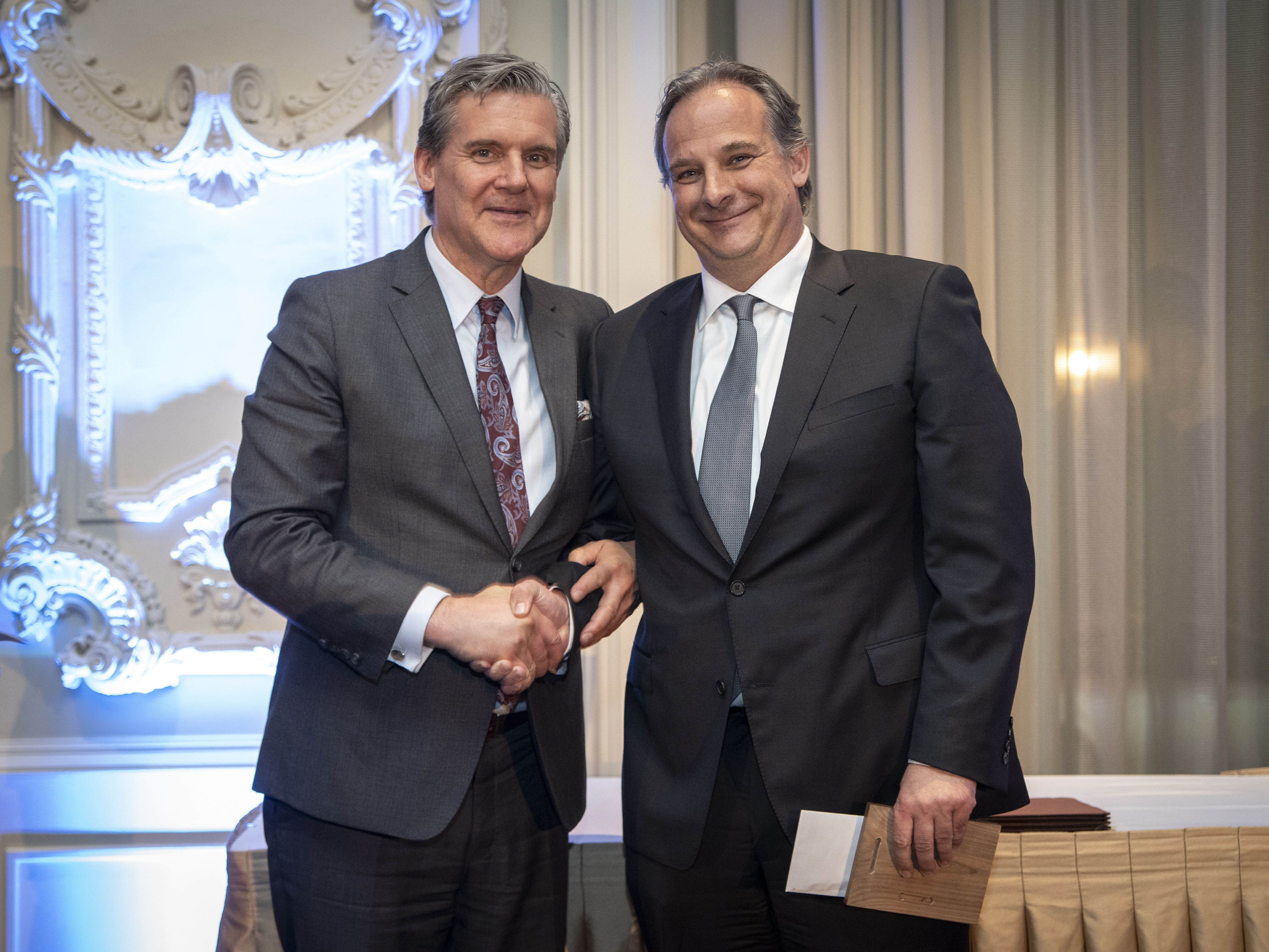 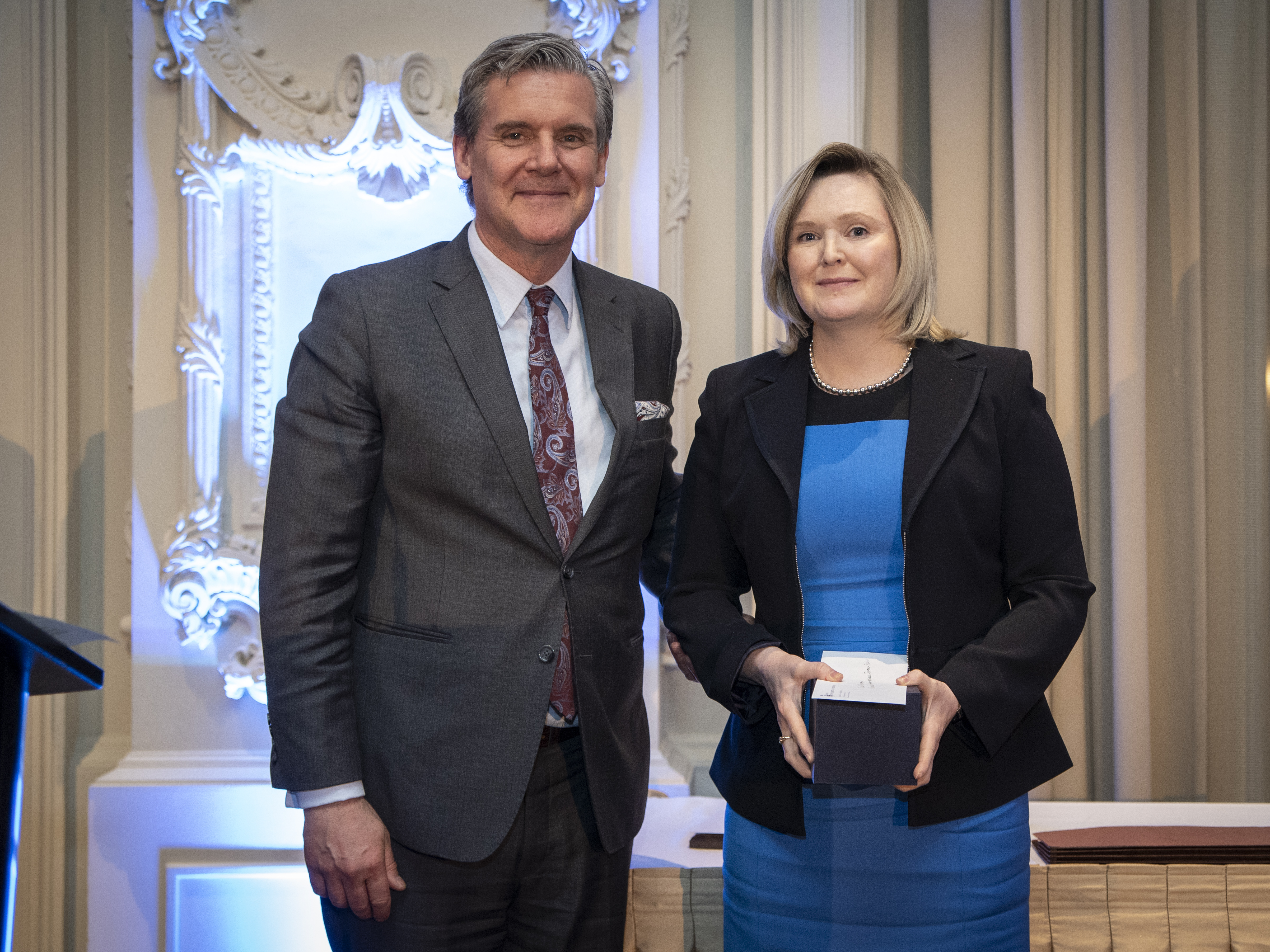 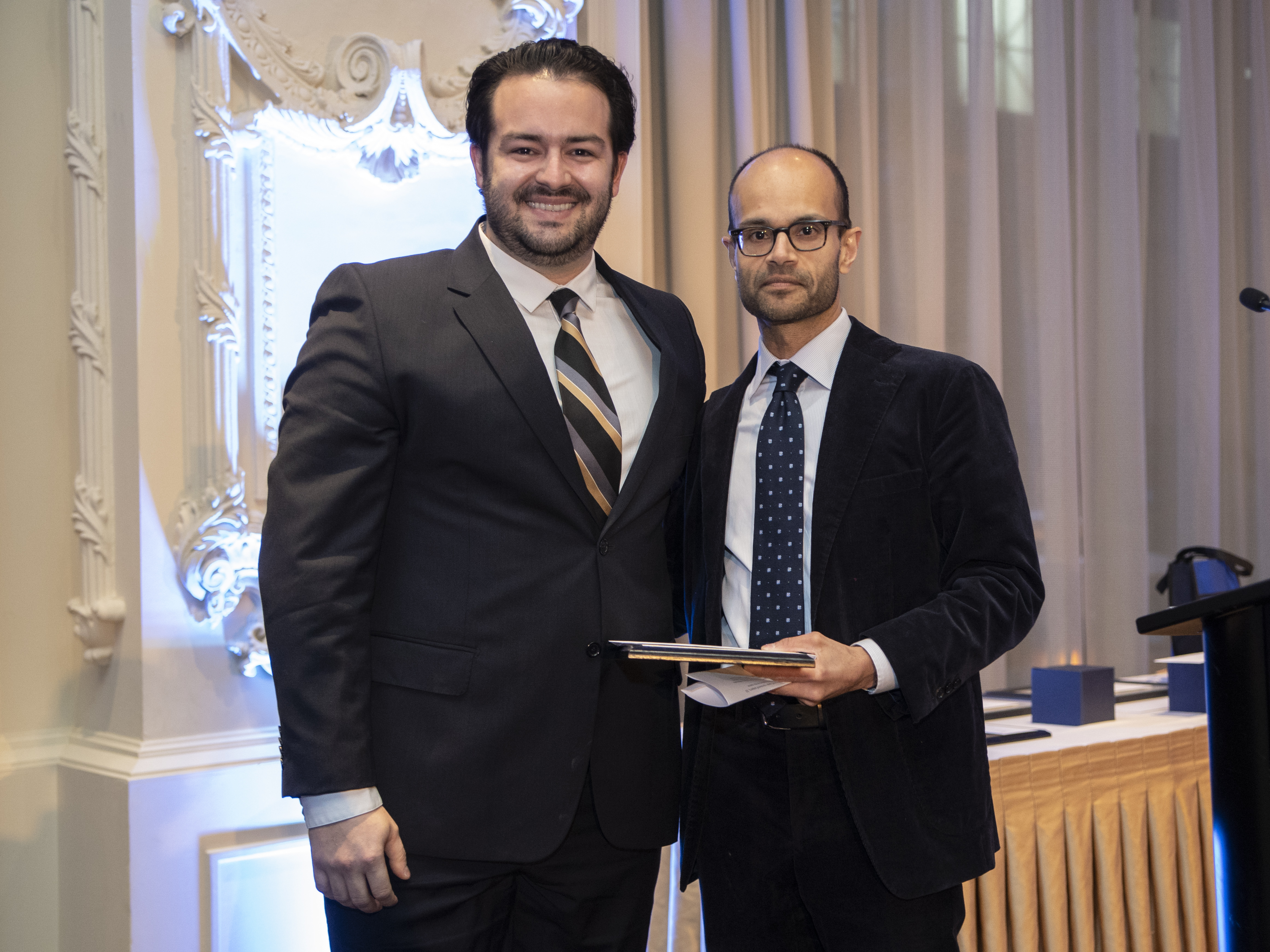 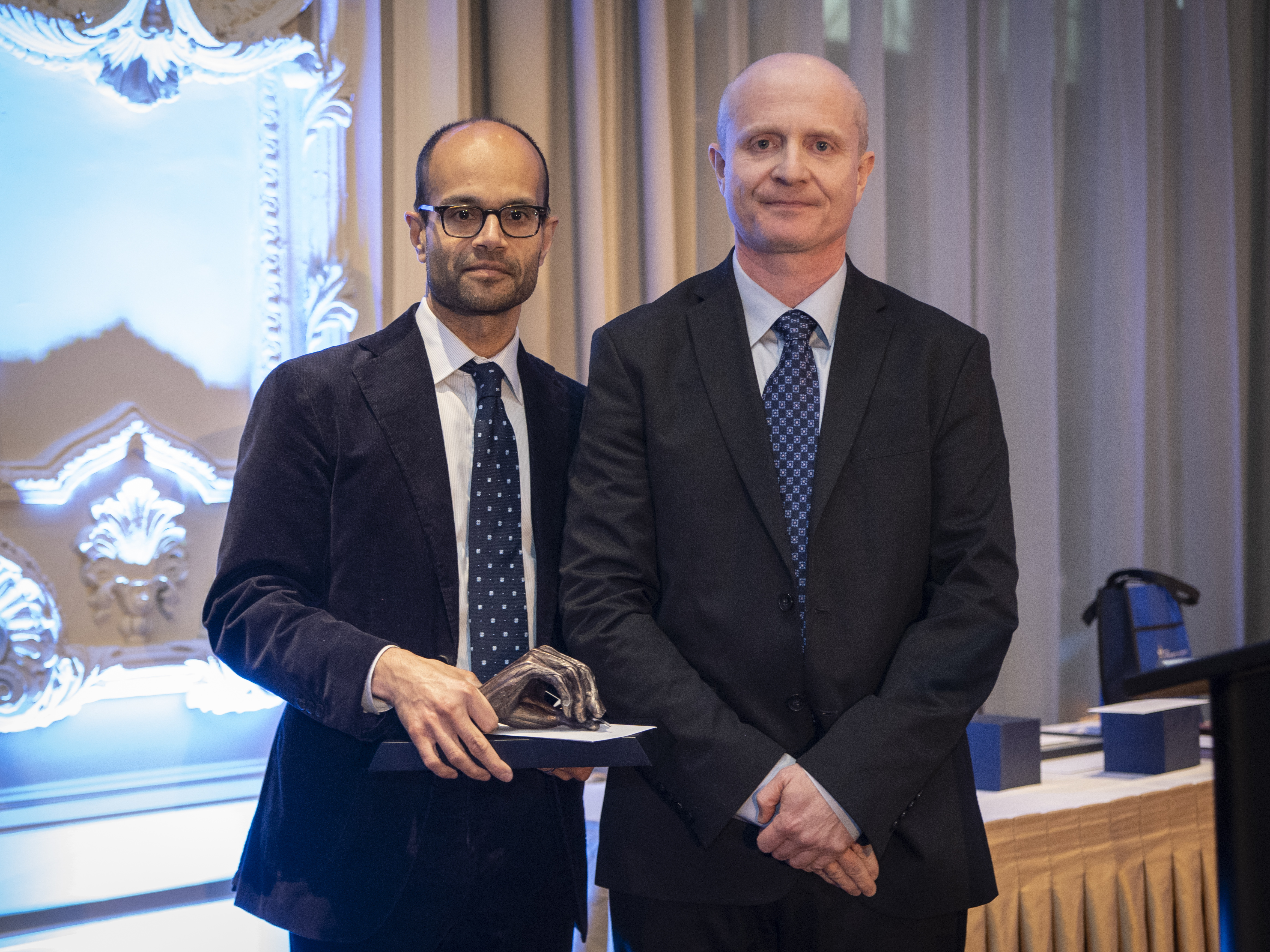 2018 GALLIE DAY celebration
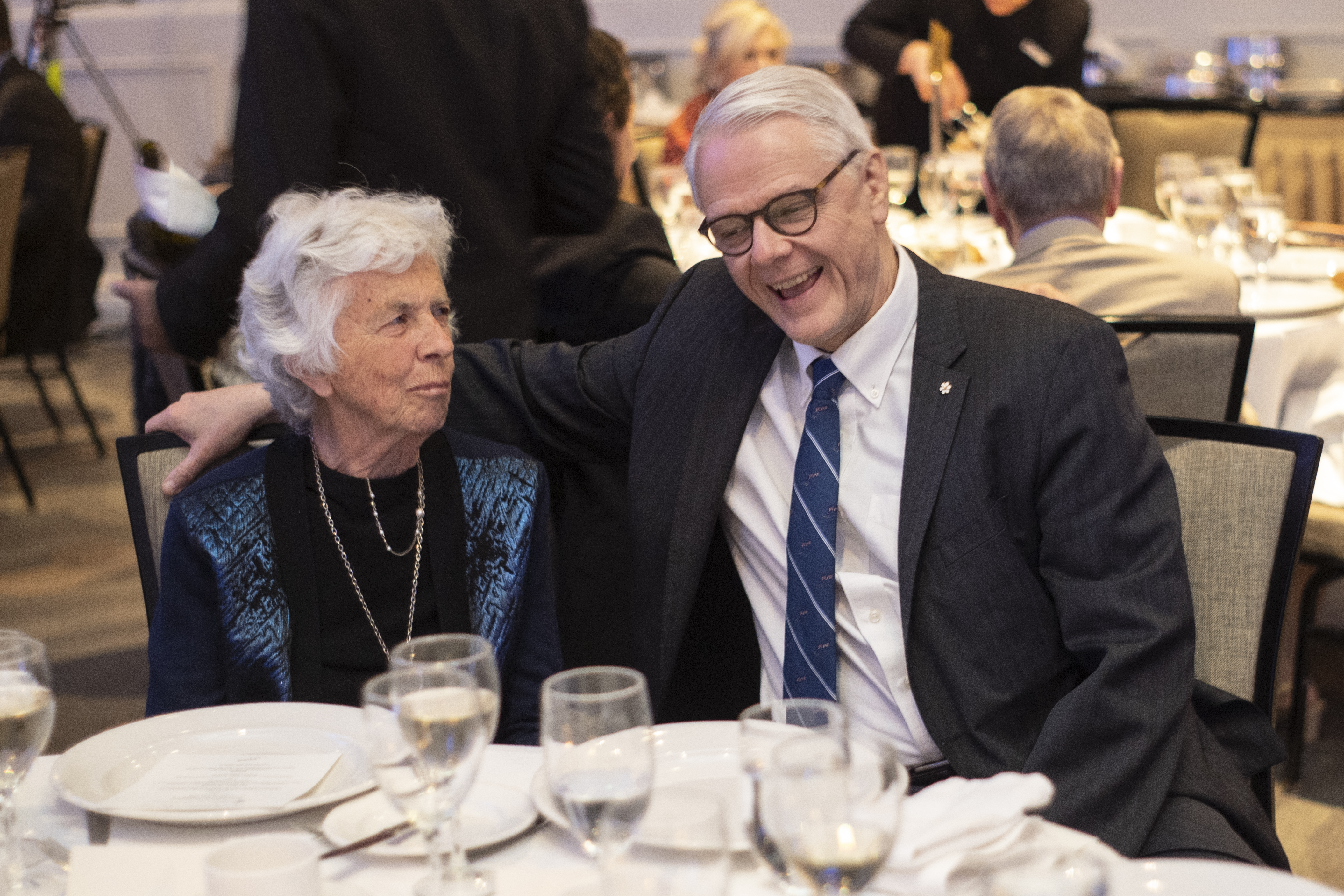 Catherine O’BrienGeorge Armstrong-Peters Prize
Joao Paulo de AlmeidaZane Cohen Clinical Fellowship Award
Abhaya KulkarniSSC D H Gales Outstanding Educator Award
Marc JeschkeLister Prize
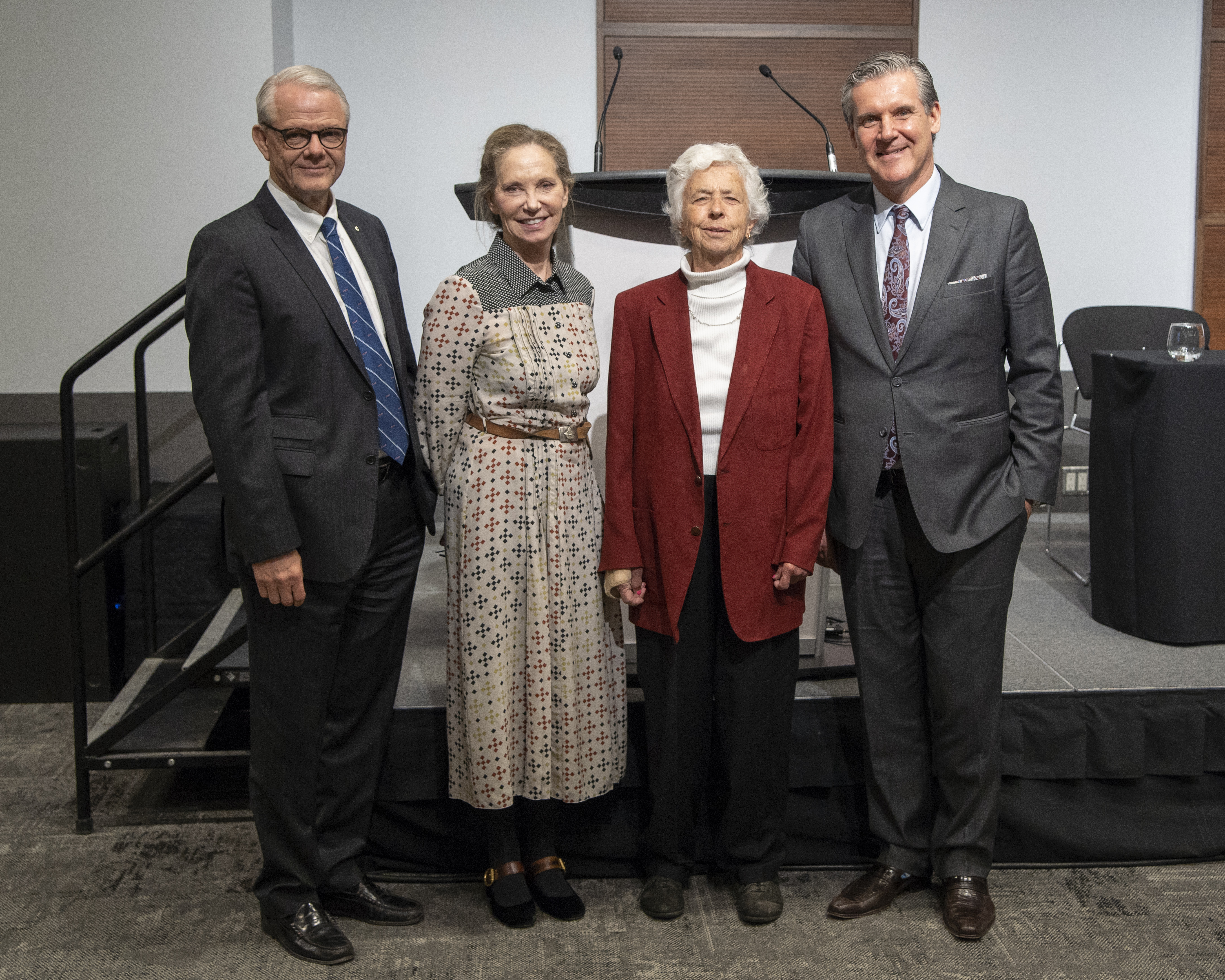